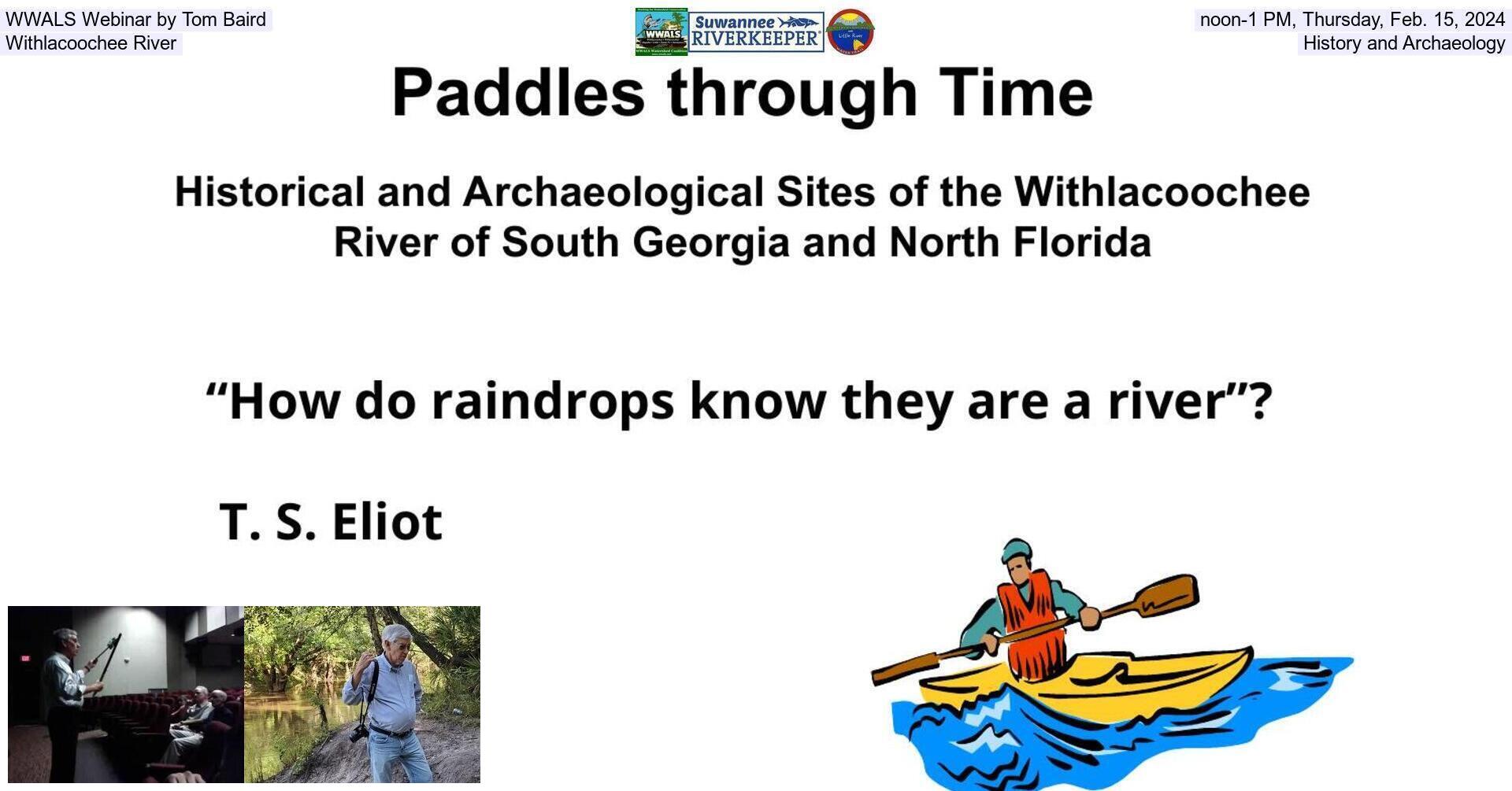 Paddles through Time

Historical and Archaeological Sites of the Withlacoochee River of South Georgia and North Florida
“How do raindrops know they are a river”?             
      T. S. Eliot
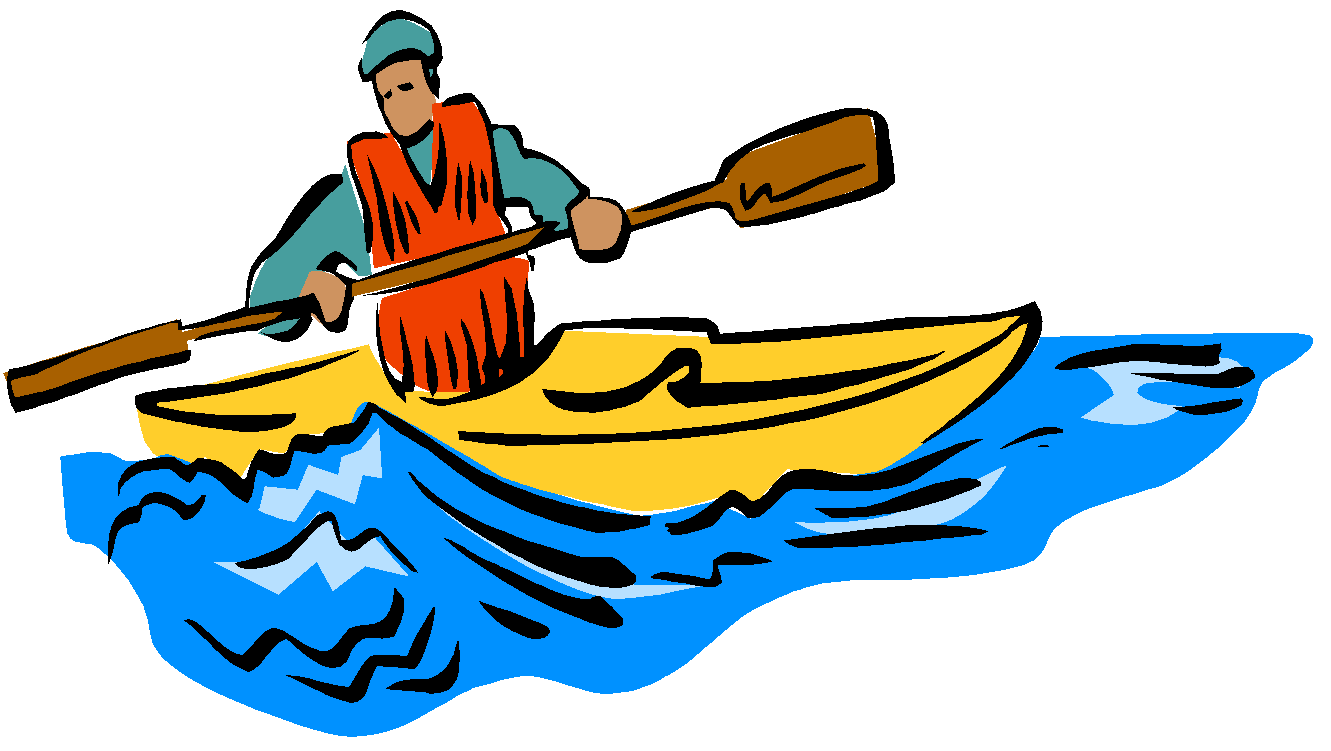 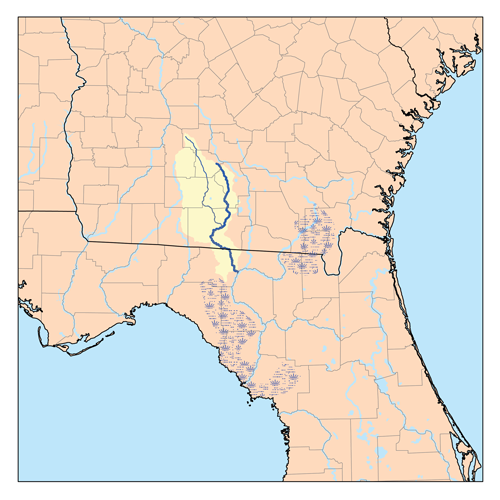 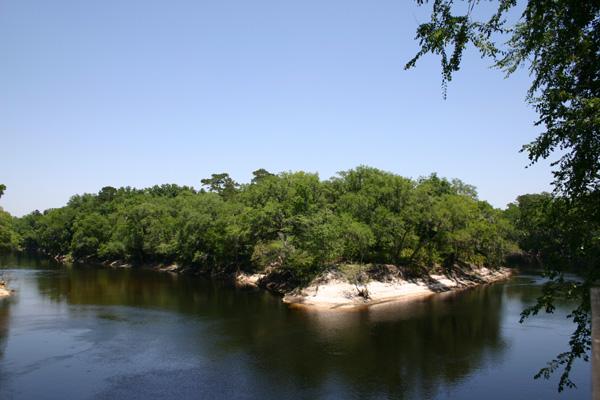 [Speaker Notes: Withlacoochee River (left) Confluence with the Suwannee River]
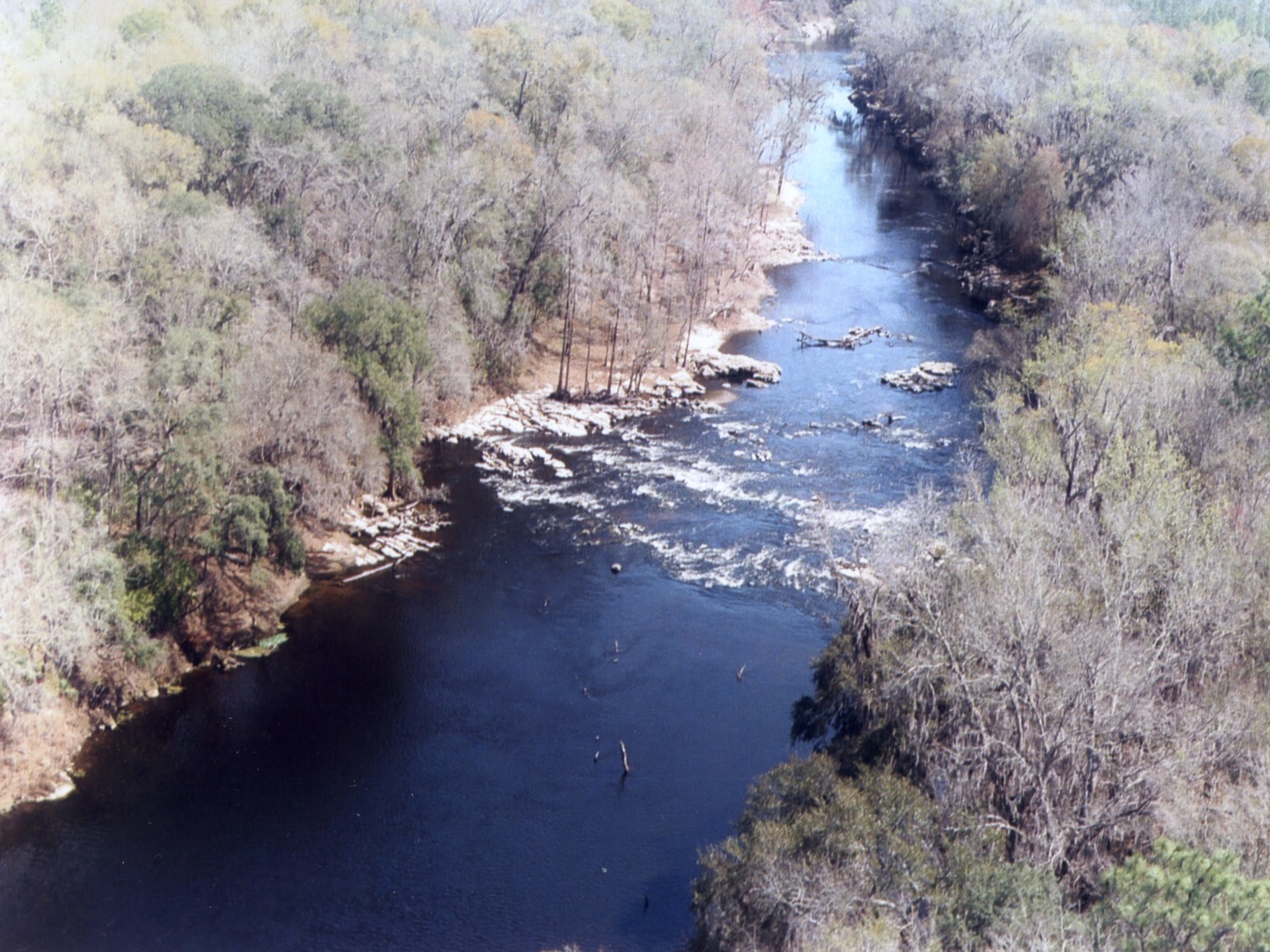 [Speaker Notes: Melvin Shoals, Withlacoochee River]
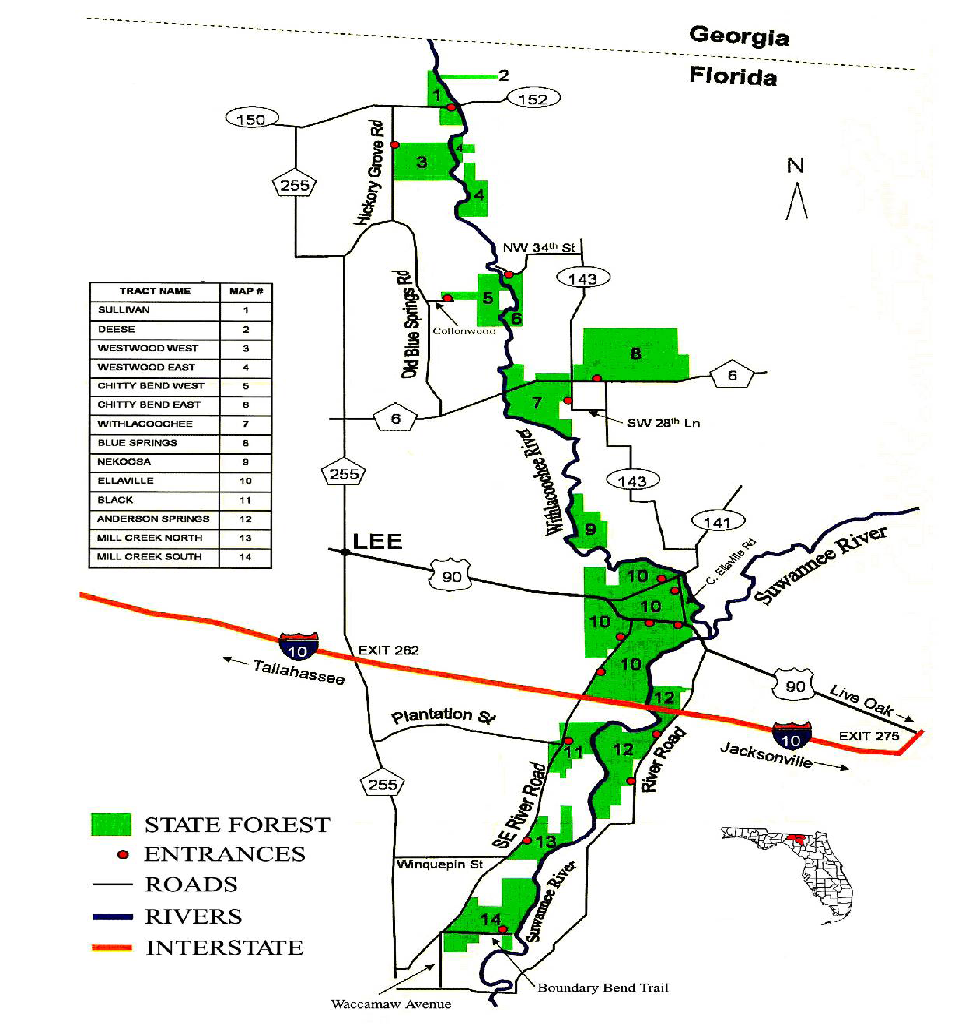 Paleo-Indian Era:  12,000 – 14,000 years ago
 Climate was much cooler and dryer than now – the river may not have existed as a permanent feature
• Lived in small mobile groups – followed the game
• Hunted various animals, including the mega-fauna, with spears tipped with flint/chert points
• May have collected plant food as deciduous forest replaced Ice Age
coniferous forest
• Occupied small temporary camps in response to seasonal availability of
food
• Made their distinctive tools in workshops located near outcrops of chert – numerous quarry sites on the Withlacoochee
 Present day springs may have been watering holes at that time
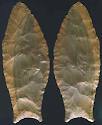 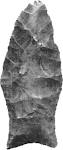 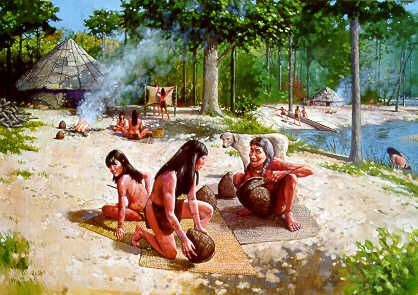 Archaic Period: 8000 to 2000 years ago
Less arid conditions – climate approaches present-day
Established camps around water sources
Larger populations; occupy sites for longer periods
The “container revolution” – they could fashion vessels out of fired clay 
Mastered the ability to weave fine cloth, and make baskets 
By middle to late Archaic, the river probably had a consistent flow
Weirs – fish traps – established on the river – one below Madison Blue Springs
Numerous archaic sites on the Withlacoochee in Florida
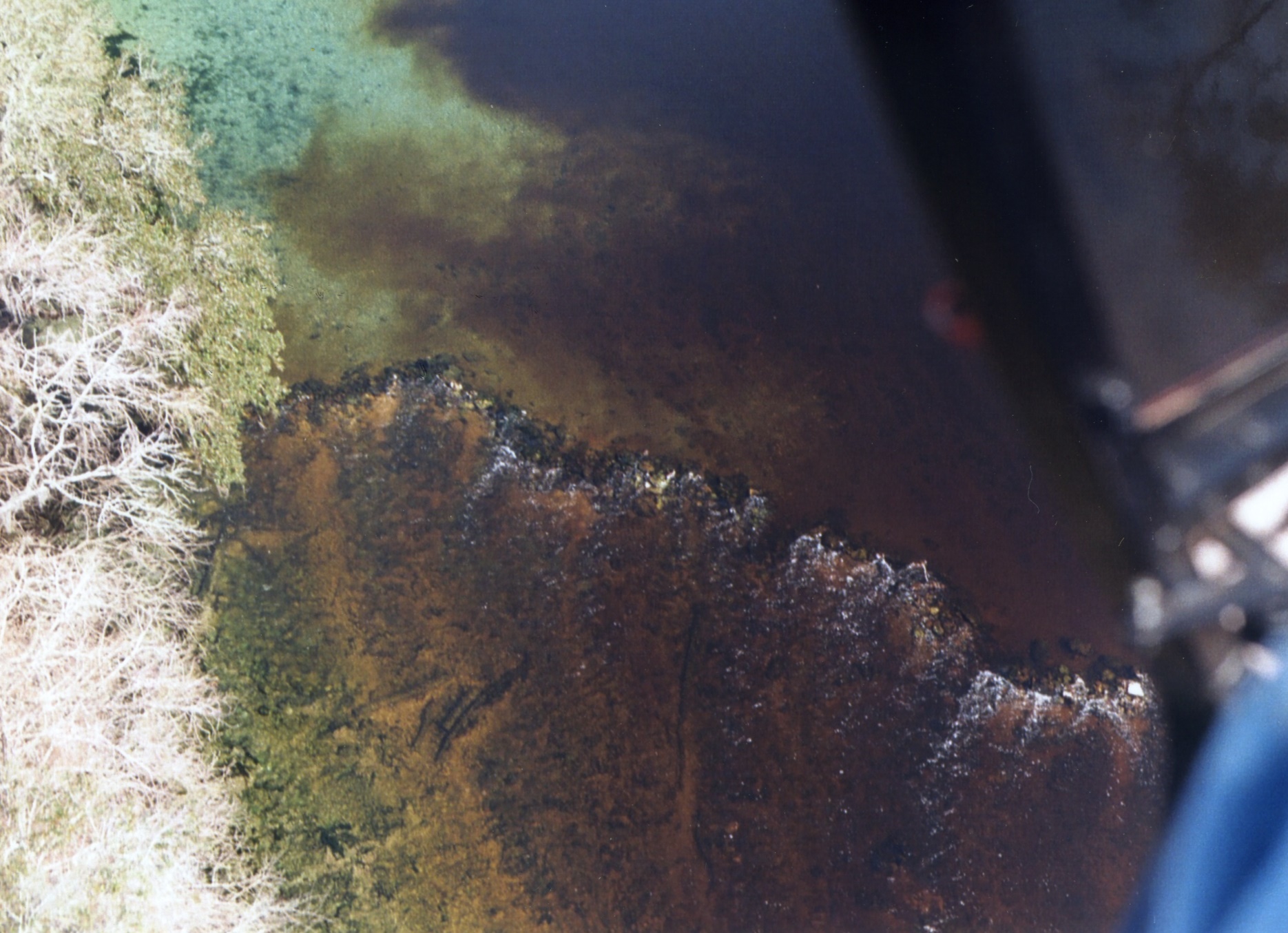 [Speaker Notes: Fish Weir just downstream of Madison Blue Spring, helicopter view by Tom Baird]
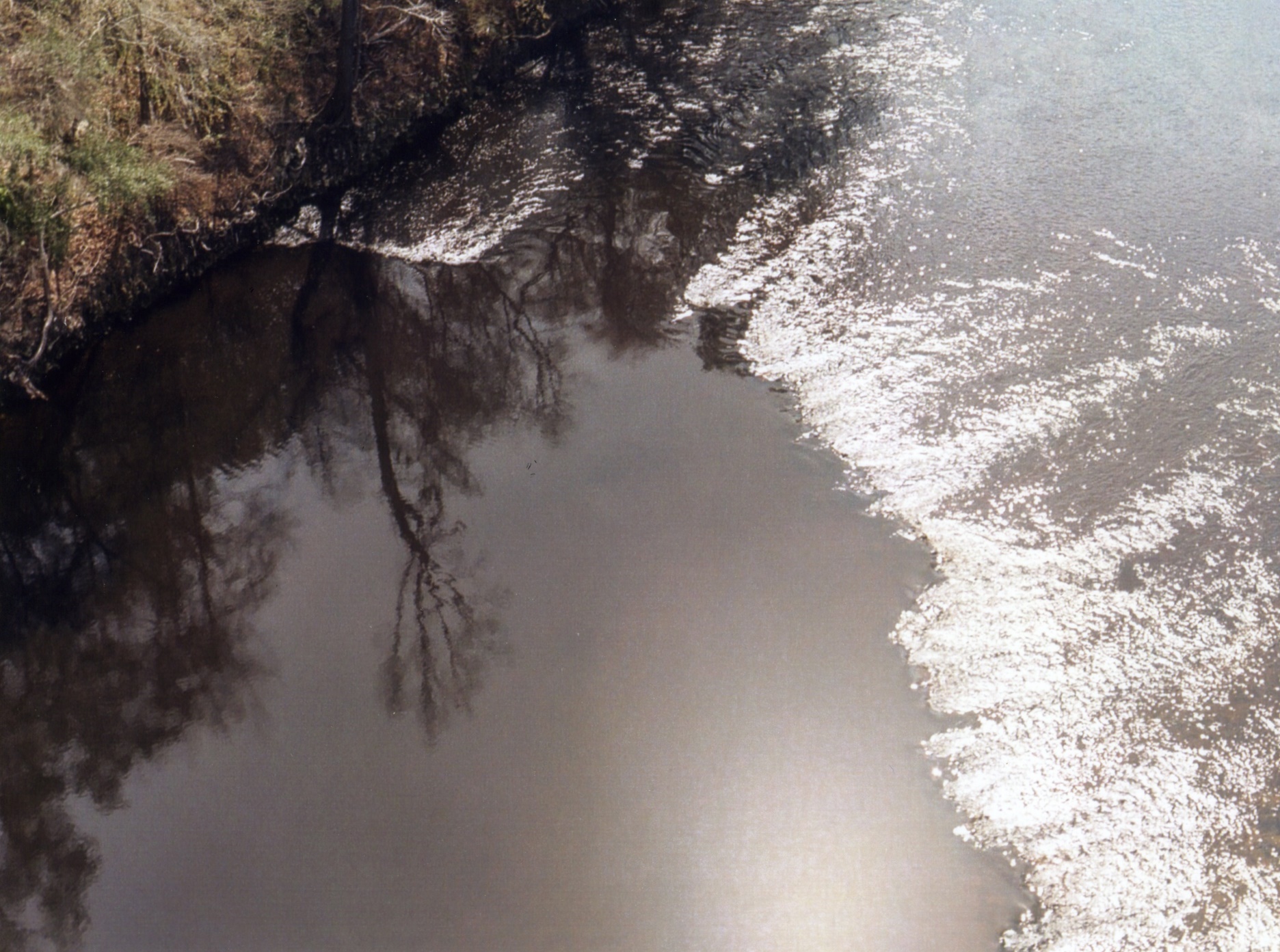 [Speaker Notes: Aerial view, fish weir]
The Woodland Period: (In Southeast @ 1000 B.C.- A.D. 1000)
 Emergence of a distinct pottery-making tradition with definite vessel forms and decoration
 Distinct regional cultures – Deptford, Santa Rosa/Swift Creek, Weeden Island
 Archaic-style spears and atlatls until the Late Woodland period (circa A.D. 800) when these were replaced by bow and arrow technology 
 Increasing social stratification – political elites
 Middle Woodland sites with burial mound graves of elite individuals buried with exotic mortuary gifts 
 Extensive trade networks covering most of the eastern United States
 Mounds on the Withlacoochee – especially in Hamilton Co. – most have been plowed down – Source: old photographs, oral histories, one Florida Master Site File entry, one intriguing newspaper article
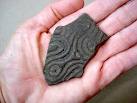 Later peoples and how the river was used -
Mission period – Timucuan missions near the river or within the watershed
Santa Cruz de Cachipile, a Spanish Franciscan mission situated near twin sinkhole lakes.  The mission existed from 1625 to 1657.  
Mission San Francisco de Chuaquin existed from 1625 to 1657, and like other missions upriver, fell victim to the resettlements following the Timucuan Revolt.  Located near the confluence of the Withlacoochee and Suwannee.
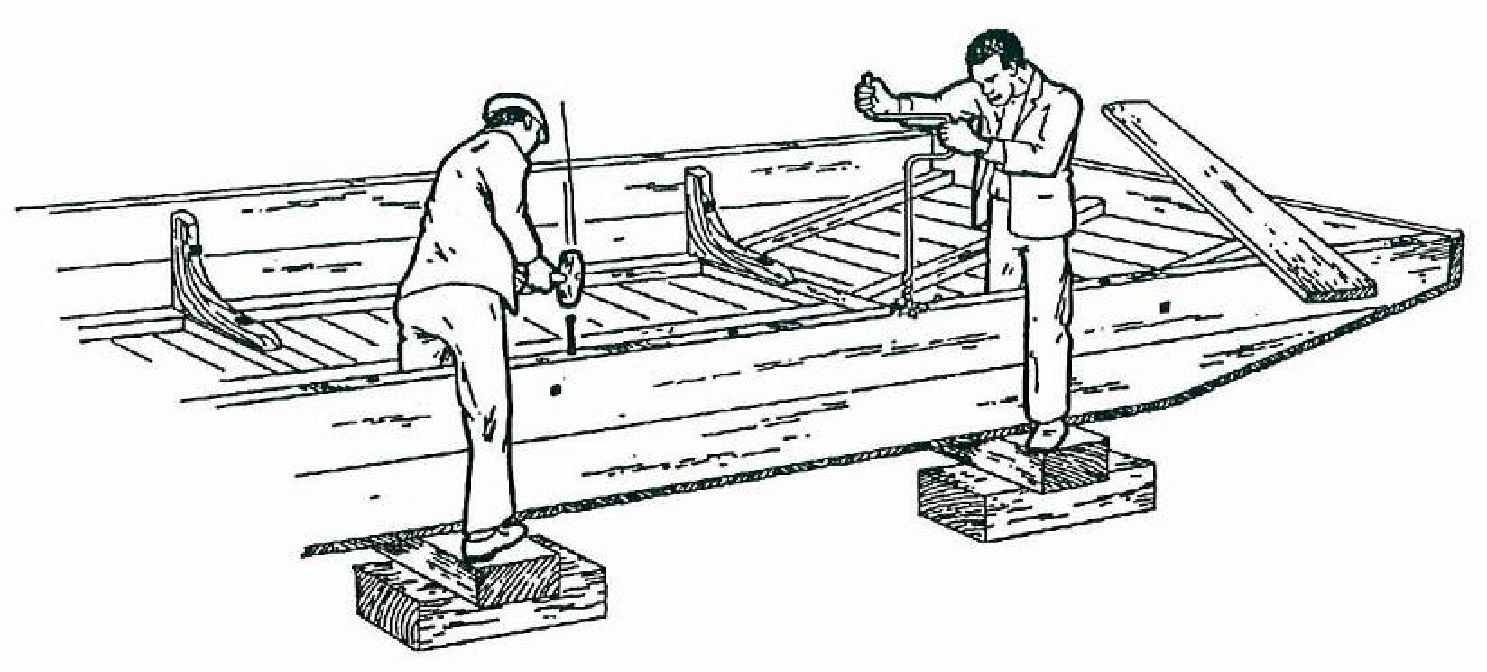 Thwartship planking of 8HA410, the Little Jack Shipwreck
[Speaker Notes: Somewhere between Madison Blue Spring and Melvin Shoals. Maybe the boat from Troupville.]
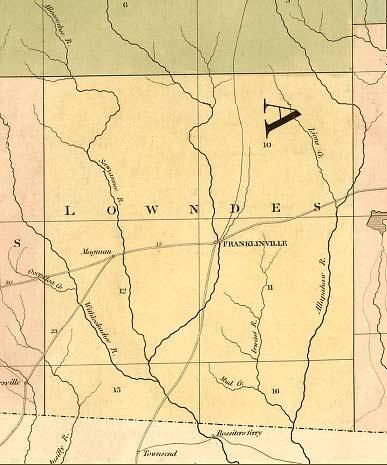 [Speaker Notes: Lowndes County and Franklinville 1839]
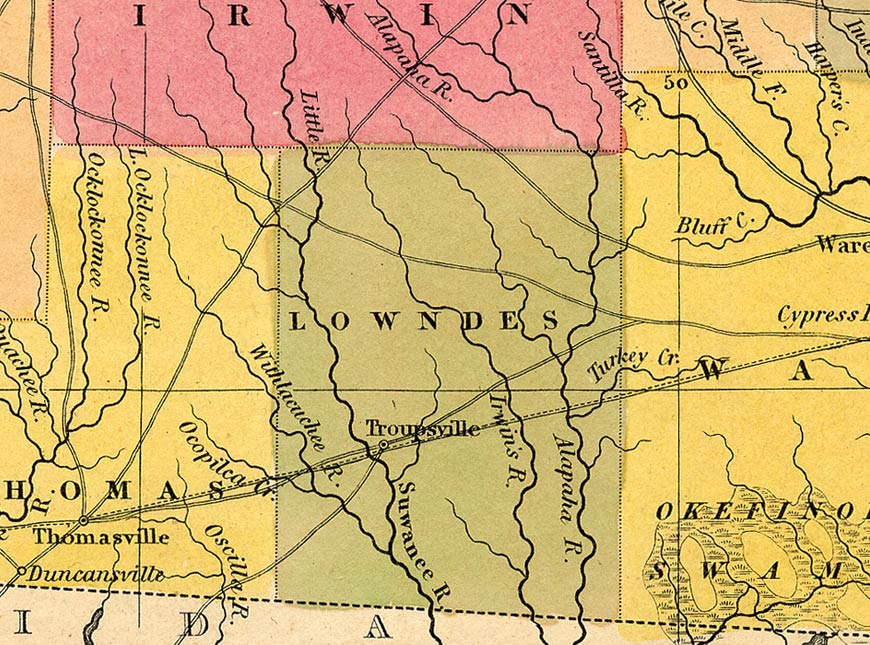 S. Augustus Mitchell Map of Georgia, 1846
[Speaker Notes: Lowndes County and Troupville 1846]
1834 Hamilton Co.From hand-colored map of Florida
[Speaker Notes: Hamilton County 1834]
Hamilton Co. 1856From the annual report of the Surveyor General
[Speaker Notes: Hamilton County 1856]
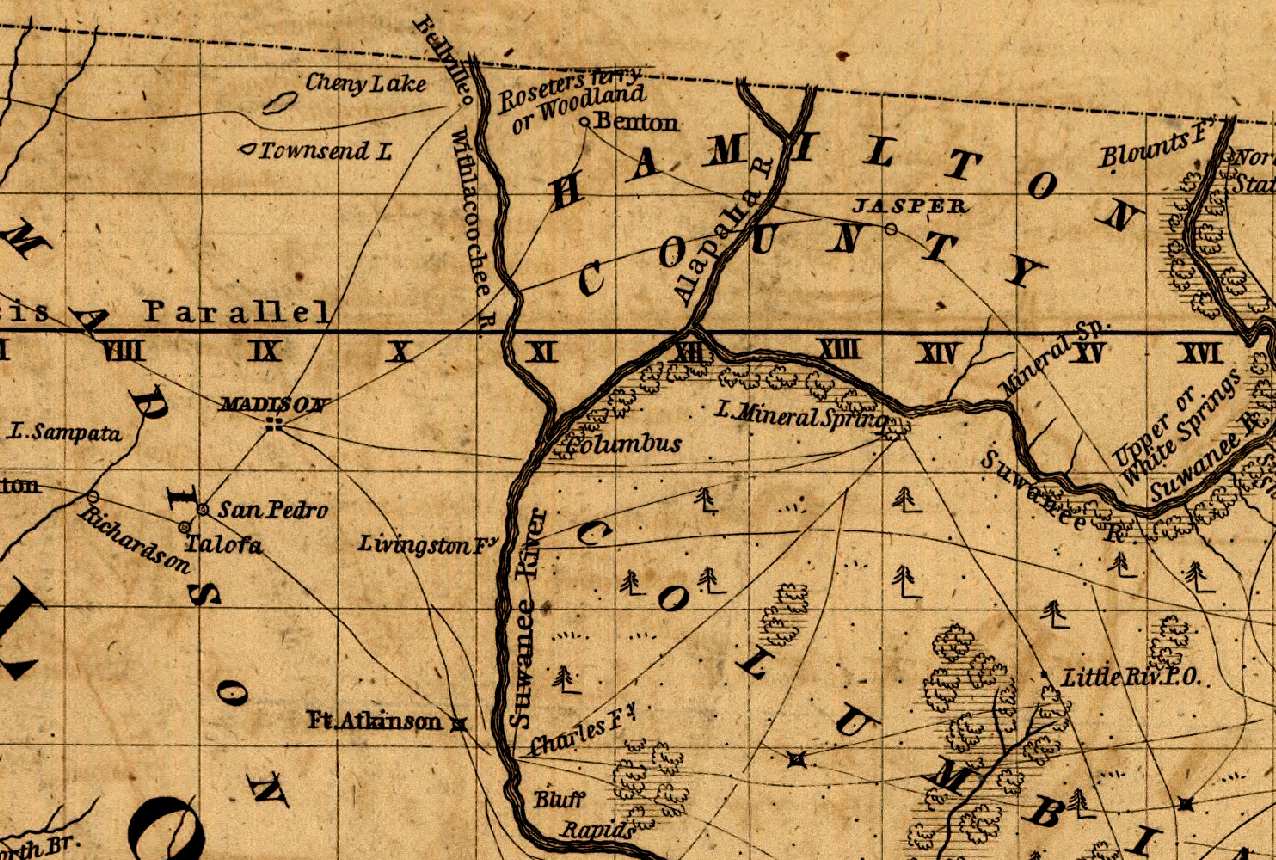 [Speaker Notes: Madison, Hamilton, Columbia Counties]
Ghost Towns -
Franklinville – Original county seat – on river at site of a good spring and bridge crossing.

Troupville - In Lowndes County, at the junction of the Withlacoochee River and the Little River.  Troupville replaced the short-lived Lowndesville. When the railroad came, Troupville residents picked up their houses and moved to the railroad, founding Valdosta.

Olympia – Railroad and sawmill town built on the river along the Georgia & Florida RR (G&F – Nickname - Ole God Forsaken).  On Georgia side of river.  Trestle remains on the river.

Bellville - A community by the name of Benton was originally established here in the early 1840’s, but the name was changed to Bellville in 1847 to honor James S. Bell, an early settler.  Bellville is always prominently displayed on early maps, although one map labels it Rossetters.  Rossetters Ferry Landing still visible.

Forrest or Echo – Opposite Madison Blue Springs. A boom town that grew up around the turpentine industry and existed from late 19th century to early 20th.  Appears on old maps and in oral history.
 
Ellaville – At confluence of the Withlacoochee and Suwannee.  Largest sawmill in Florida at the time. Home of Gov. George F. Drew.
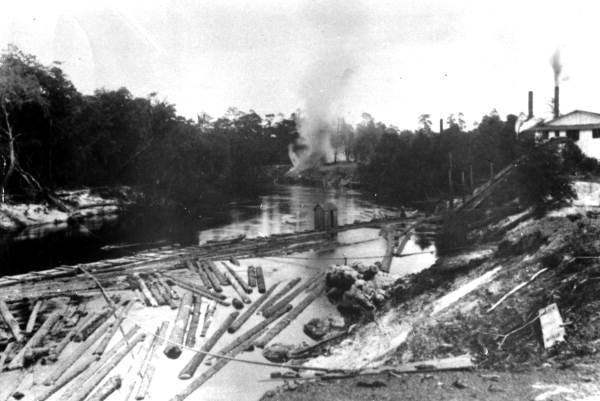 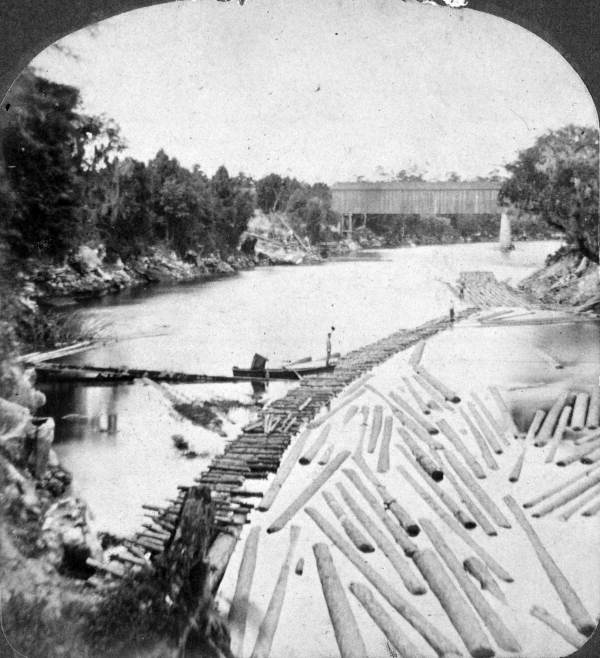 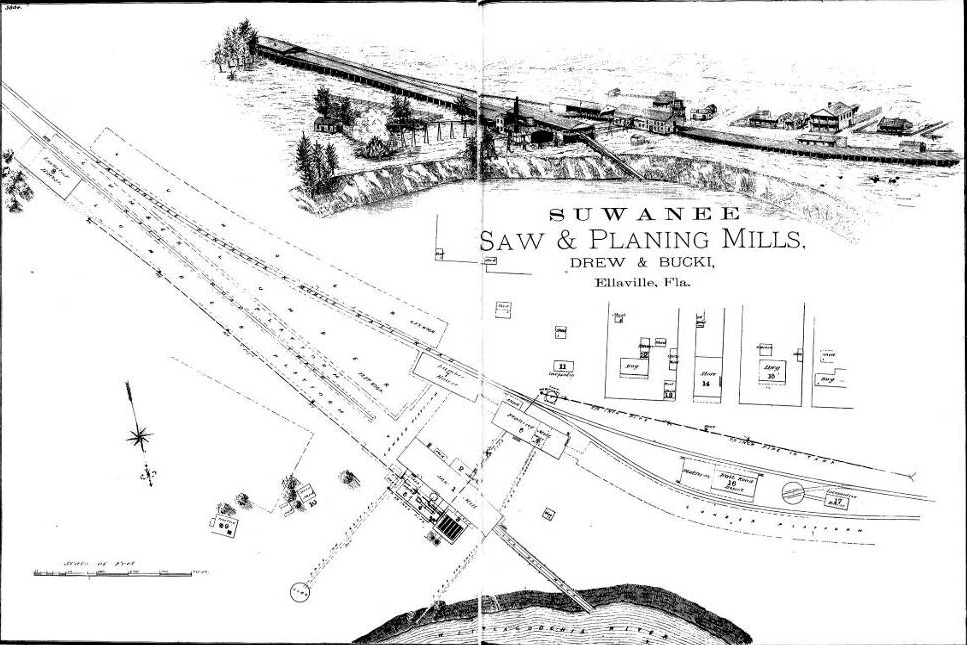 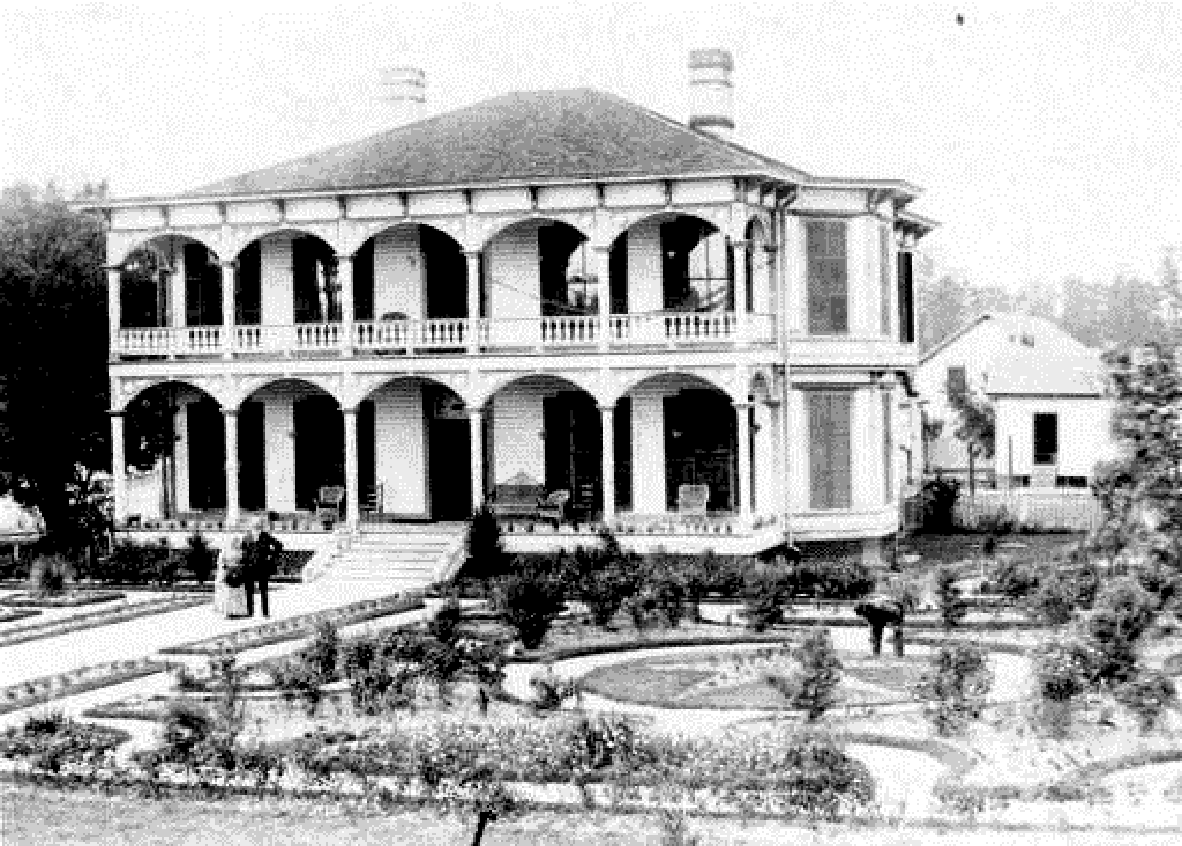 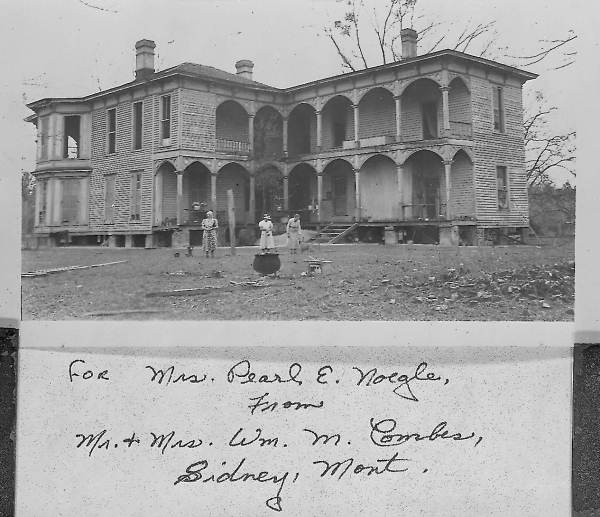 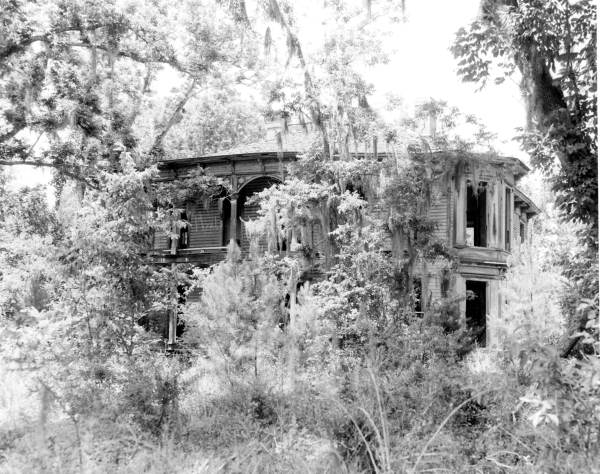 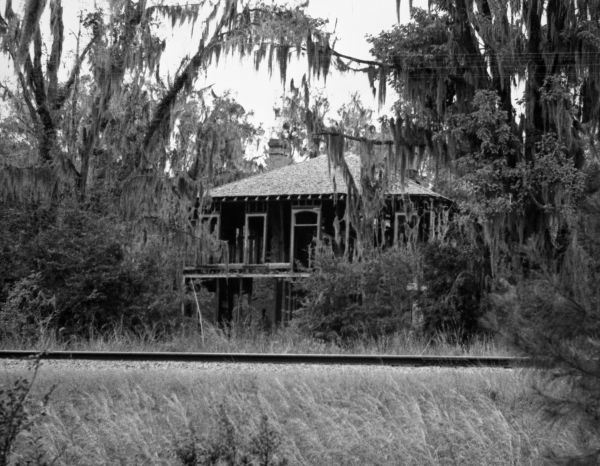 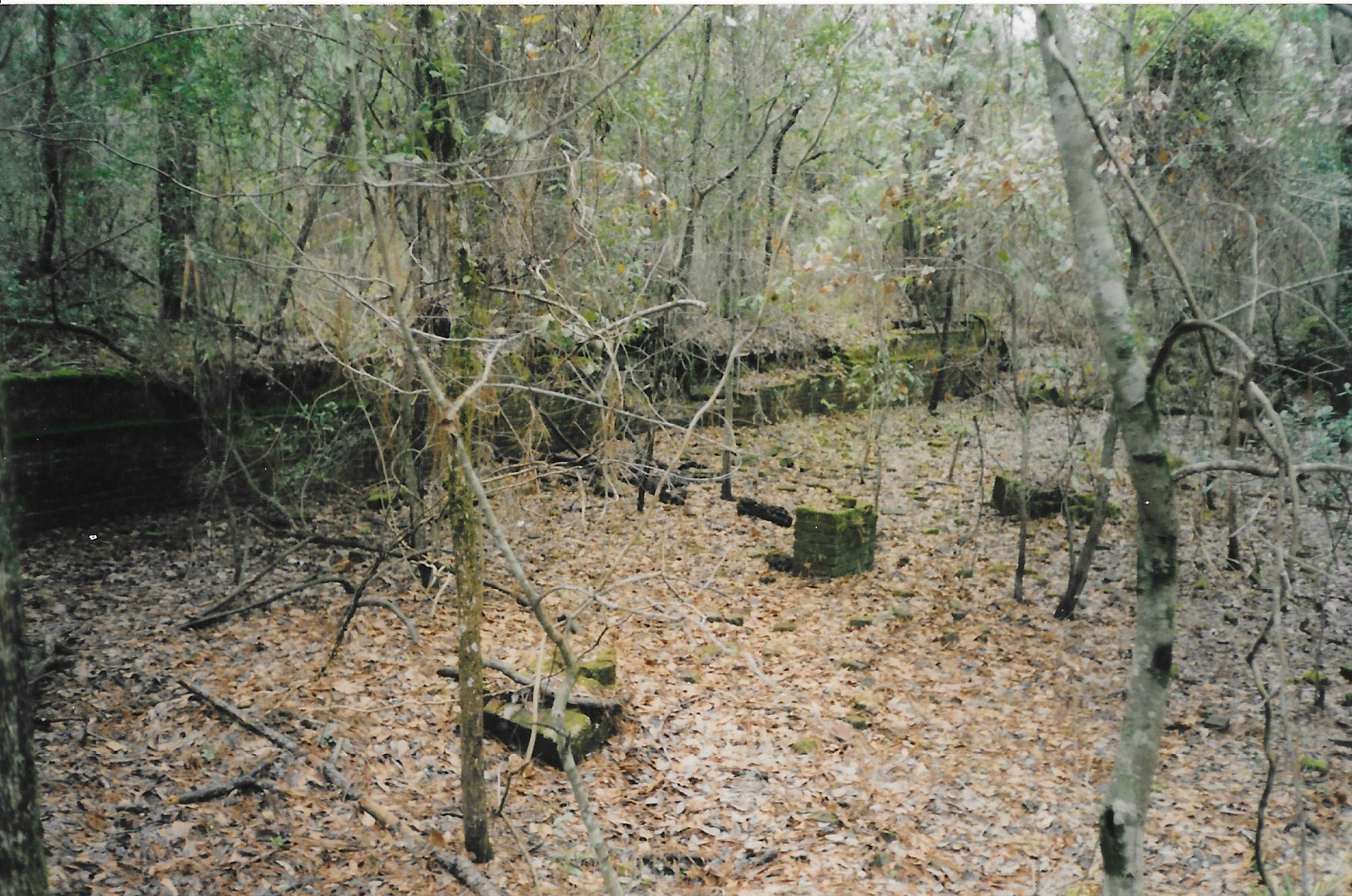 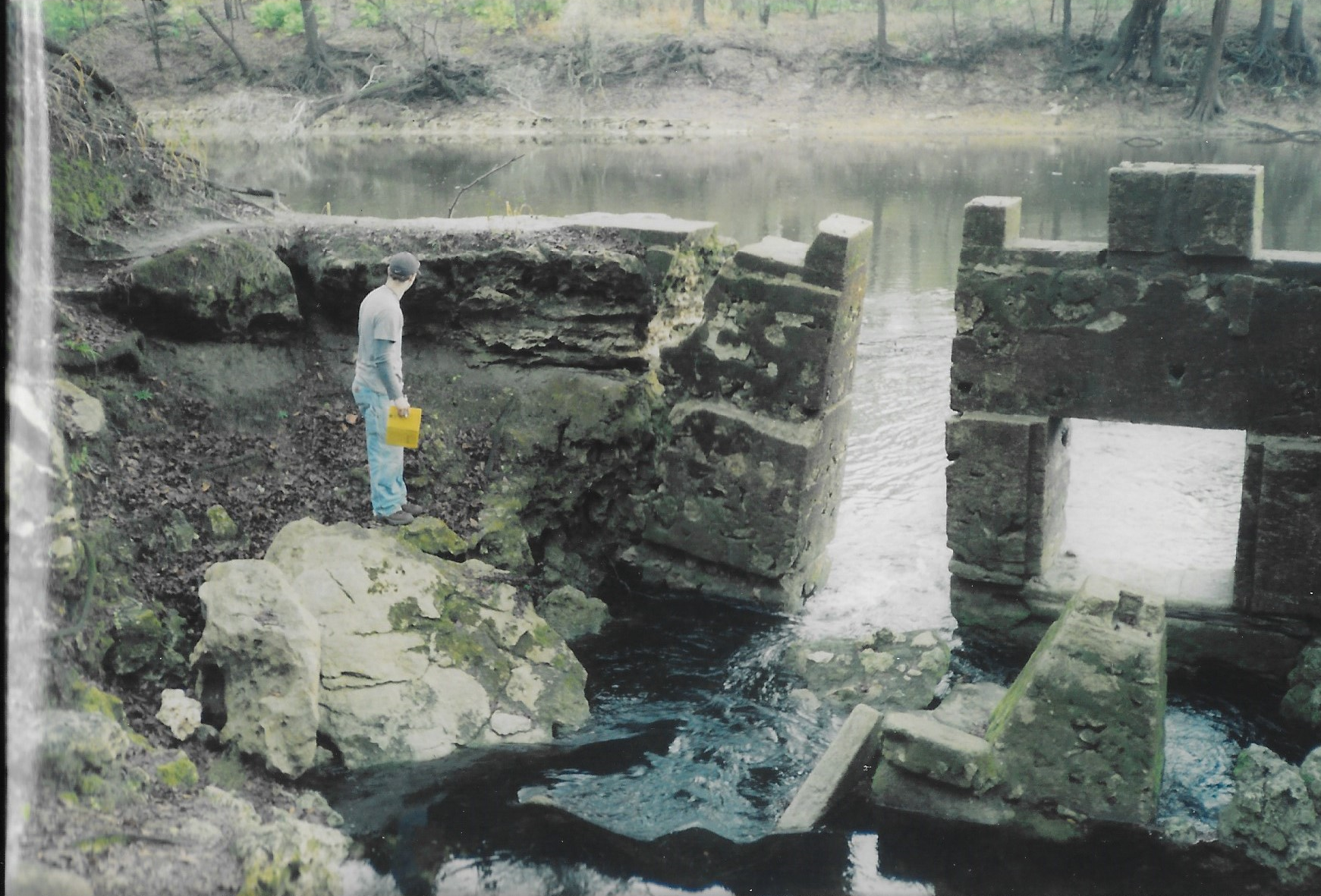 Some Current Threats to the River
Agricultural run-off – mainly fertilizers, herbicides (prometon) and pesticides; high mercury levels
Over-pumping the aquifer – historic springs have disappeared
Introduced exotic plants (Ex. Water Hyacinth in 2007)
Point sources – municipal sewage effluent
Artifact hunters - looters
Archaeological Opportunities on the Withlacoochee





Numerous Paleo and Archaic Sites – abundant spring sites - first and second magnitude - frequent quarry sites and lithic scatter, deep “lakes” may have preserved evidence of early humans, flora and fauna – not just “stones and bones”

Fish Weirs and the possibility of documenting earlier harvesting cycles

One (and possibly other) Spanish mission sites – could illuminate life in the “fringe” missions away from the Camino Real

Nineteenth and early Twentieth Century sites – all relatively unstudied

Naval Stores and Timber Industries – numerous sites

Drew/Bucki Mill Site – several puzzling features


“ Madison County remains almost terra incognita……” Jerald Milanich, 1994
Just remember -

“There is nothing, absolutely nothing, half so much worth doing as simply messing about in boats.”

The Wind in the Willows - Kenneth Grahame
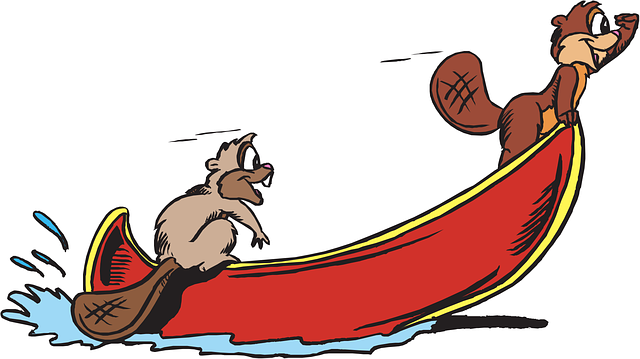 About WWALS
WWALS Watershed Coalition, Inc. (WWALS) is an IRS 501(c)(3) educational nonprofit corporation registered in Georgia and Florida.
WWALS Vision: A healthy watershed with clean, swimmable, fishable, drinkable water.
WWALS Mission: WWALS advocates for conservation and stewardship of the surface waters and groundwater of the Suwannee River Basin and Estuary, in south Georgia and north Florida, among them the Withlacoochee, Willacoochee, Alapaha, Little, Santa Fe, and Suwannee River watersheds, through education, awareness, environmental monitoring, and citizen activities.
Since 2016, Suwannee Riverkeeper® is a project and a staff position with WWALS as the Waterkeeper® Alliance Member for the Suwannee River Basin and Estuary.
Suwannee River Basin
10,000 square miles
maybe 500,000 people
Bigger than six states
Fewer people than any
Fifteen rivers, including
Withlacoochee, Little, Willacoochee, Alapahoochee, Alapaha, Little Alapaha, Dead, Black, Suwannee, Little, Santa Fe, New, Sampson, Ichetucknee, Gopher, and sometimes Okapilco Rivers.
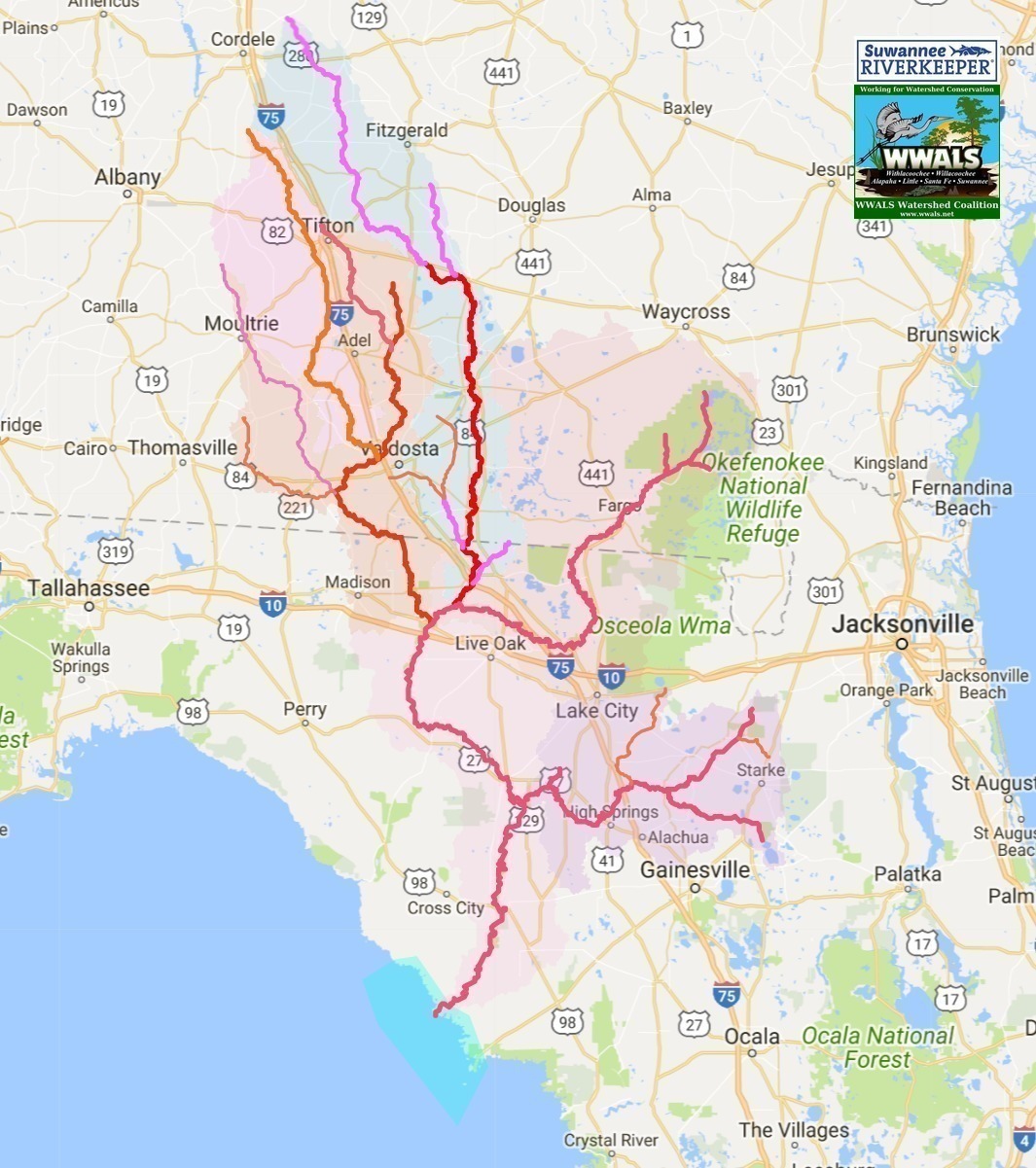 Withlacoochee and Little River Water Trail (WLRWT)
https://wwals.net/maps/withlacoochee-river-water-trail/
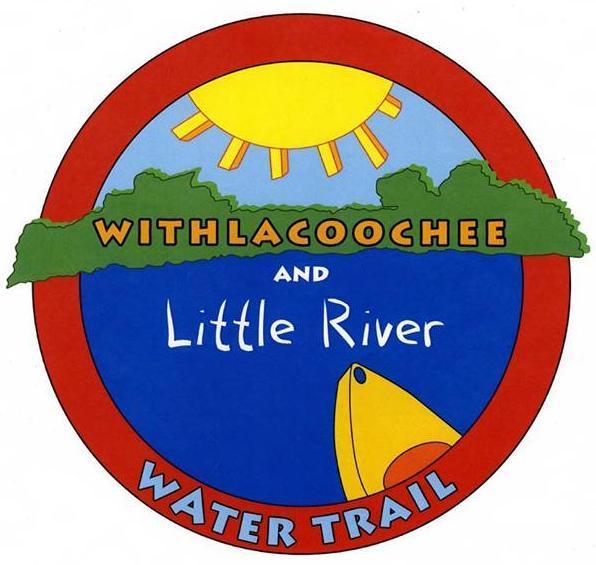 Two dozen landings on two tea-colored blackwater rivers in two states, 
plus Reed Bingham State Park on the Little River and Langdale Park on the Withlacoochee River, 
two of only six second magnitude springs in Georgia (McIntyre Spring and Arnold Springs), 
and in Florida first-magnitude Madison Blue Spring State Park and many other springs all the way to the Suwannee River.
With beaches, shoals, and bridges.
Online maps and web pages, and z-fold printed brochure
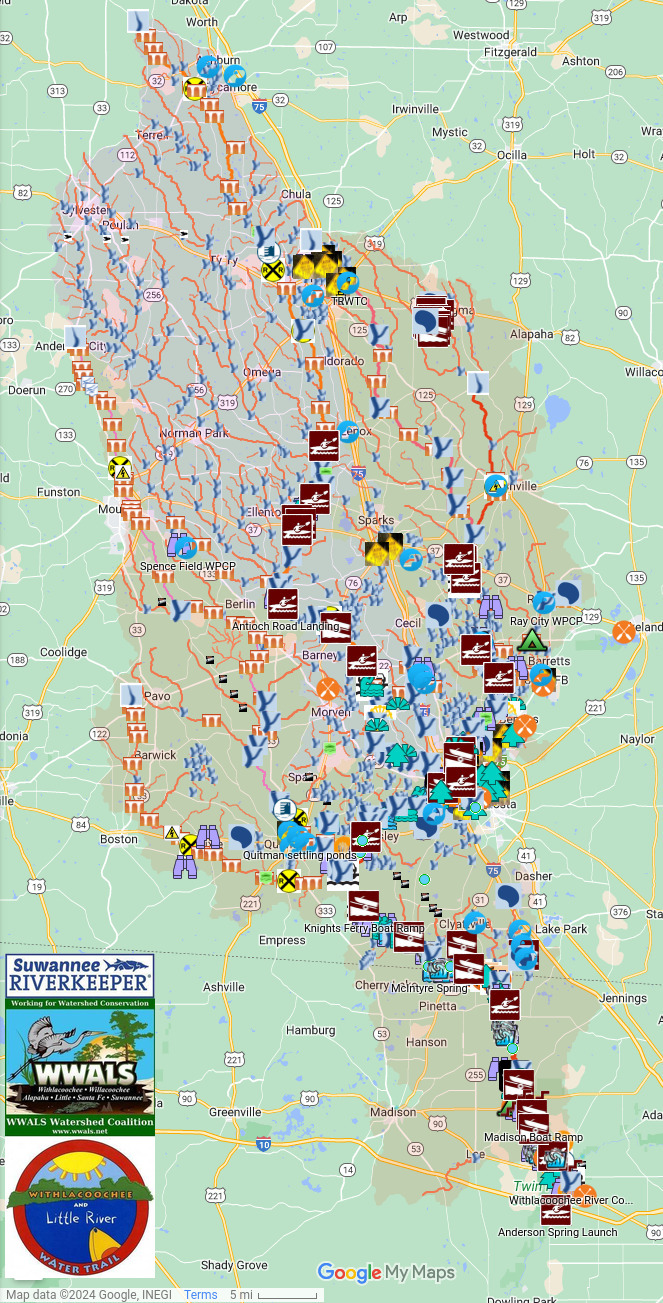 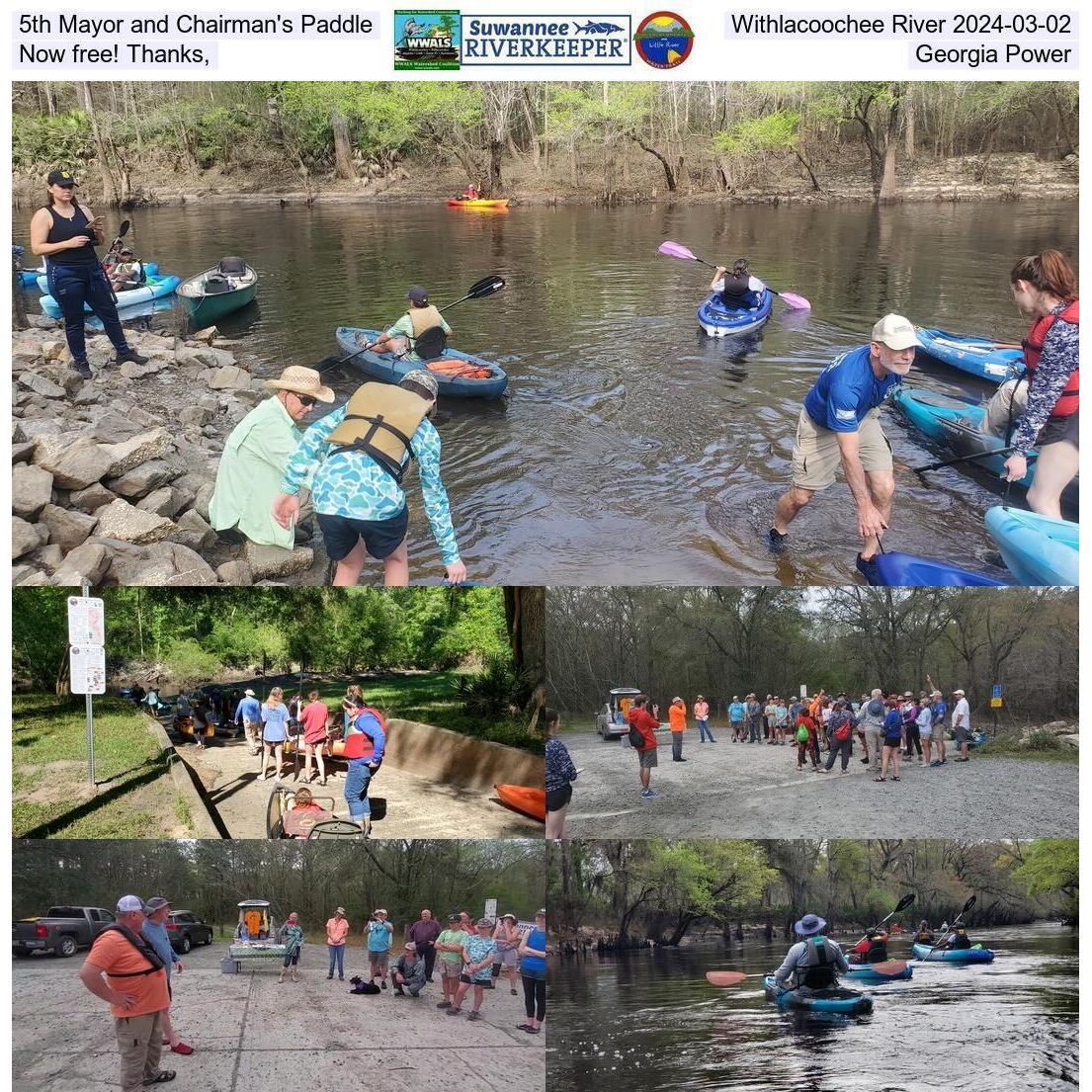 WLRWT Access
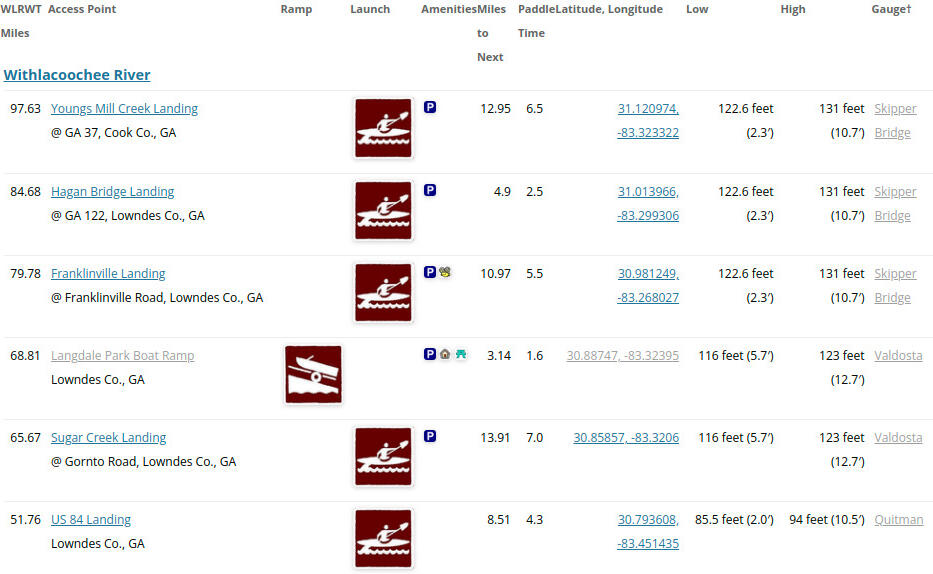 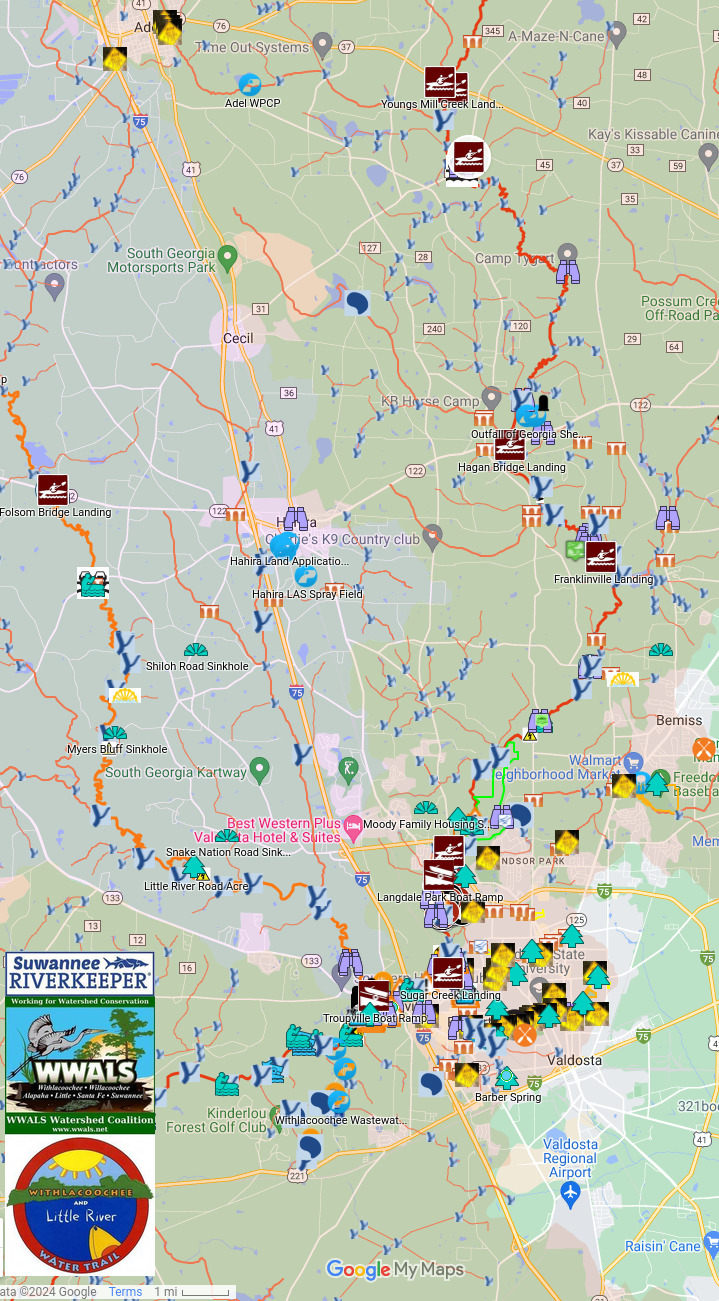 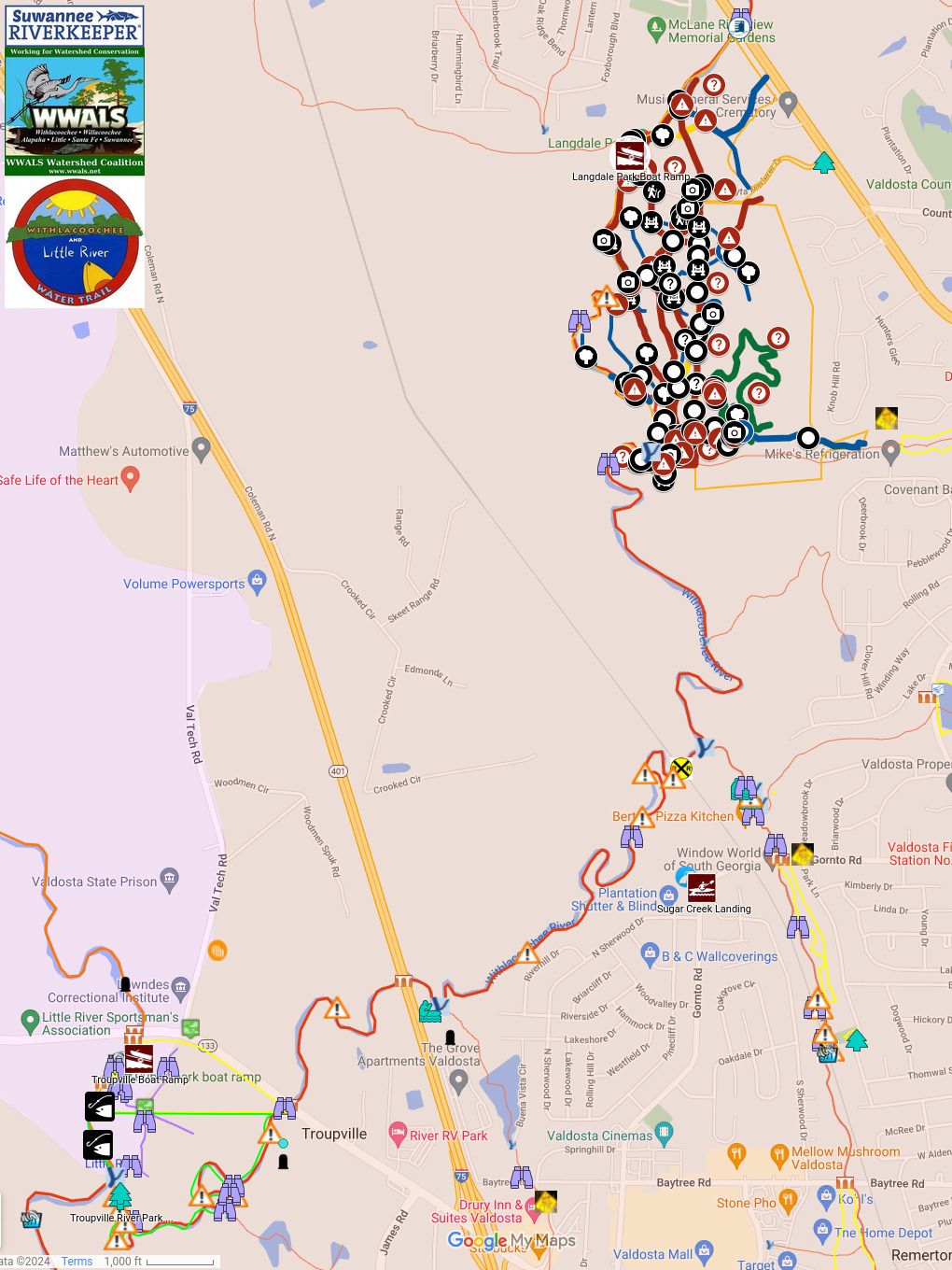 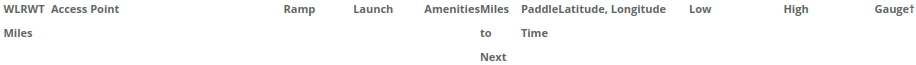 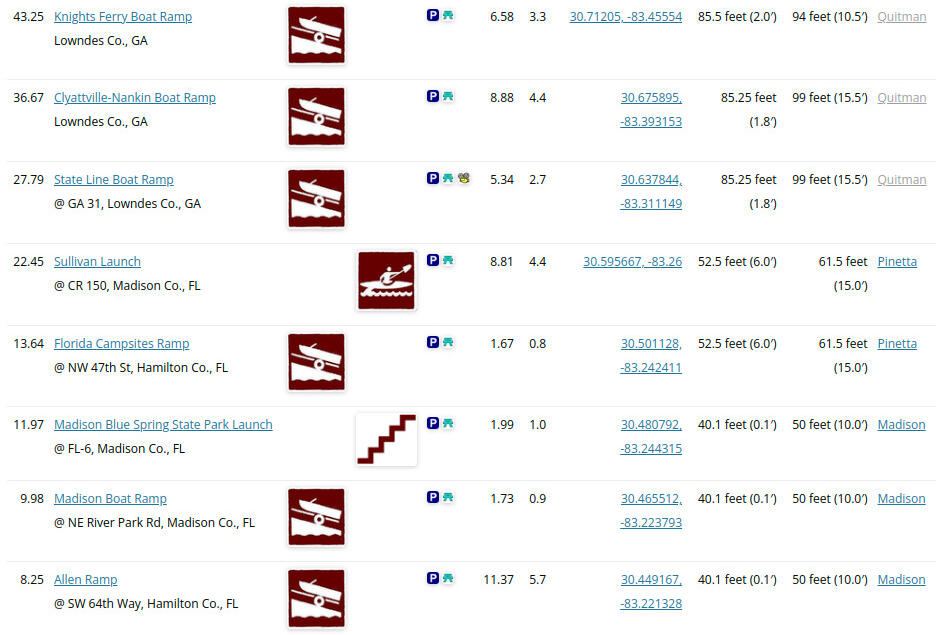 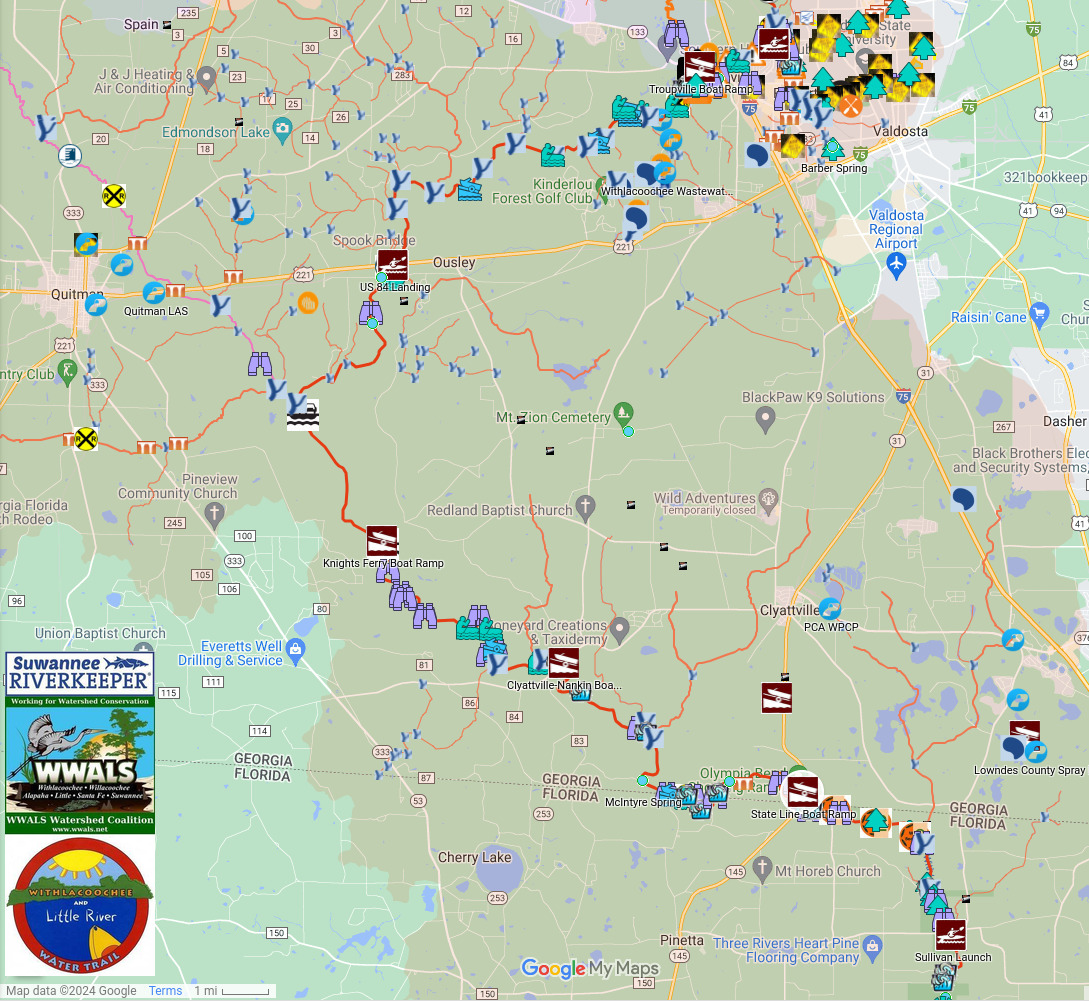 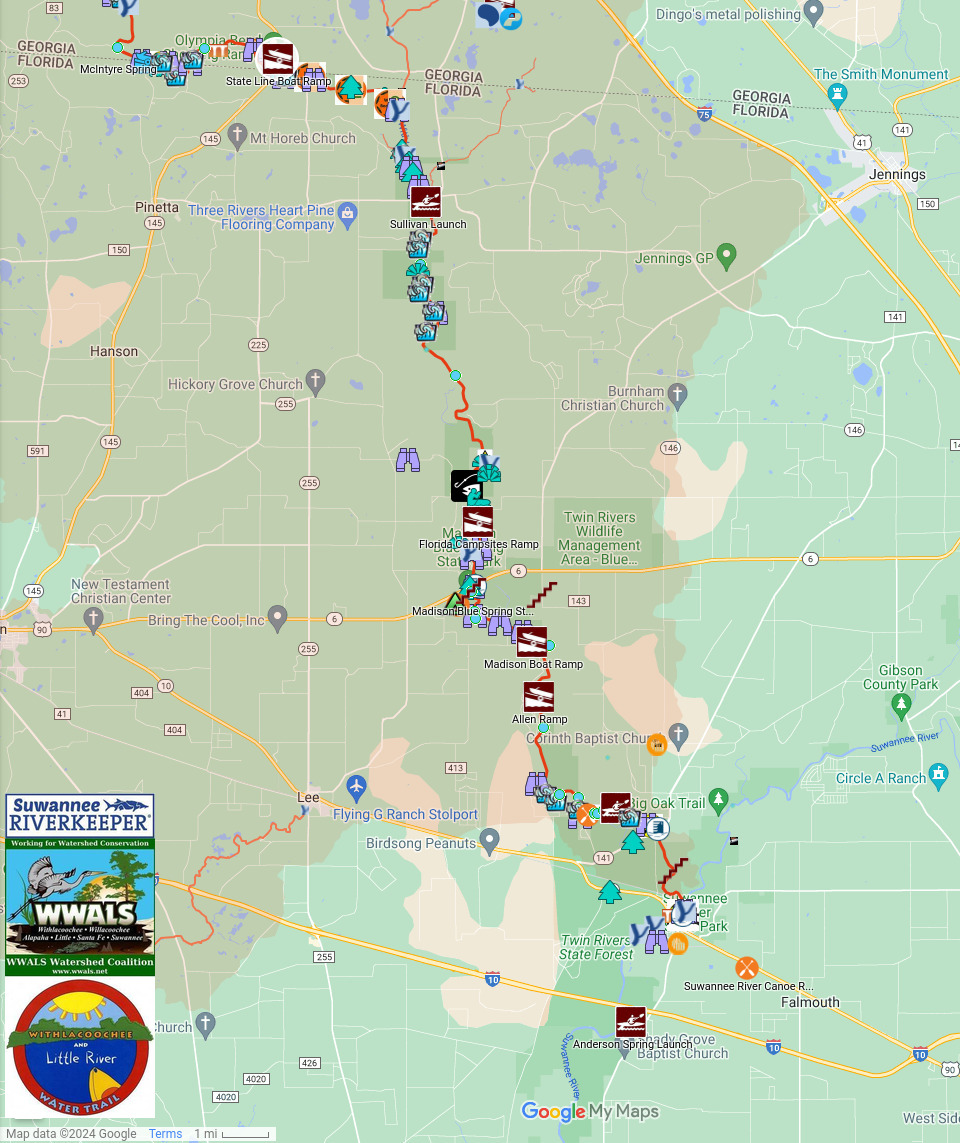 Contact
We’re all ears for suggestions & participation.
wwalswatershed at gmail.com

850-290-2350 or 229-242-0102

WWALS, P.O. Box 88, Hahira, GA 31632

WWALS Webinars:
https://wwals.net/about/wwals-webinars/ 

Become involved:
https://wwals.net/donations/ 
Social Media:
https://www.facebook.com/Wwalswatershed
https://www.instagram.com/wwalswatershed/
https://www.youtube.com/channel/UCqxmnH1Qbz9f-BTz0HQ7QaQ
http://www.meetup.com/Withlacoochee-Alapaha-Suwannee-RIvers-WWALS-Outings/
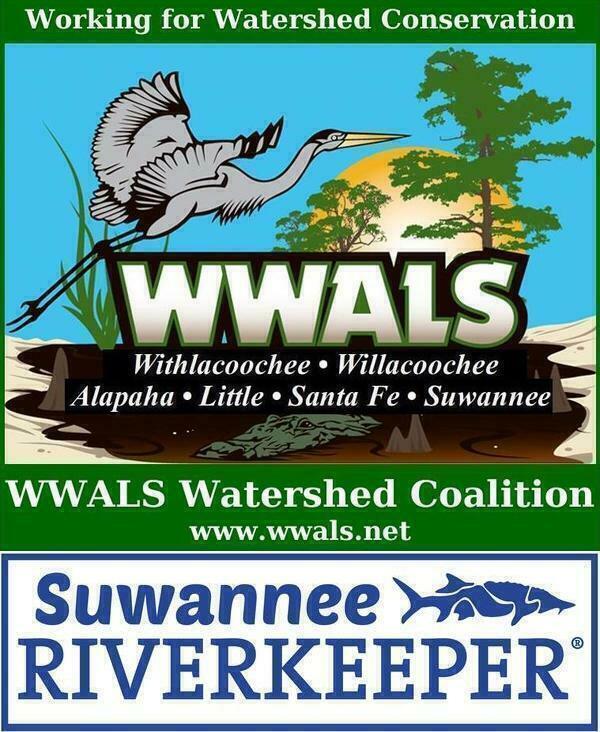